Тема проекту:
“У розумних людей – розумні покупки”
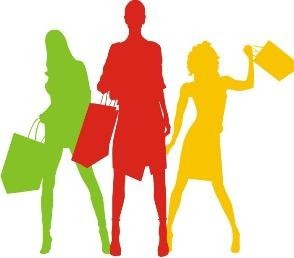 Проект виконали учні 4-Б класу.

Керівник проекту:
Крупенько Оксана Володимирівна
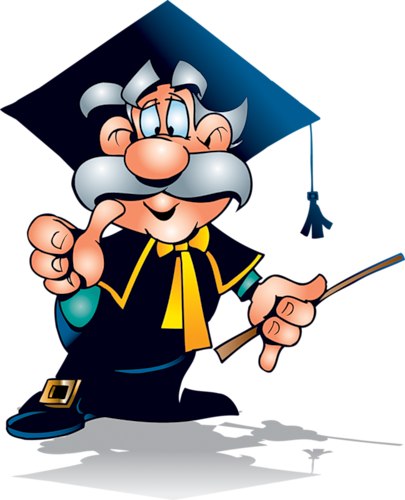 МЕТА ПРОЕКТУ
пояснити залежність між кількістю товарів і власними ресурсами;
ознайомити та навчити досліджувати власні звички, стиль життя щодо здійснення покупок;
навчити визначати самостійно шляхи скорочення кількості зайвих покупок;
навчити визначати і виконувати прийнятні для себе і членів родини дії щодо скорочення непотрібних покупок;
навчити проектувати власну діяльність щодо здійснення та доцільності покупок.
І група – «Вивчаємо термін придатності»ІІ група – «Листівка-сюрприз»ІІІ група – «Моя скарбничка»IV група – «Старим речам – нове життя»
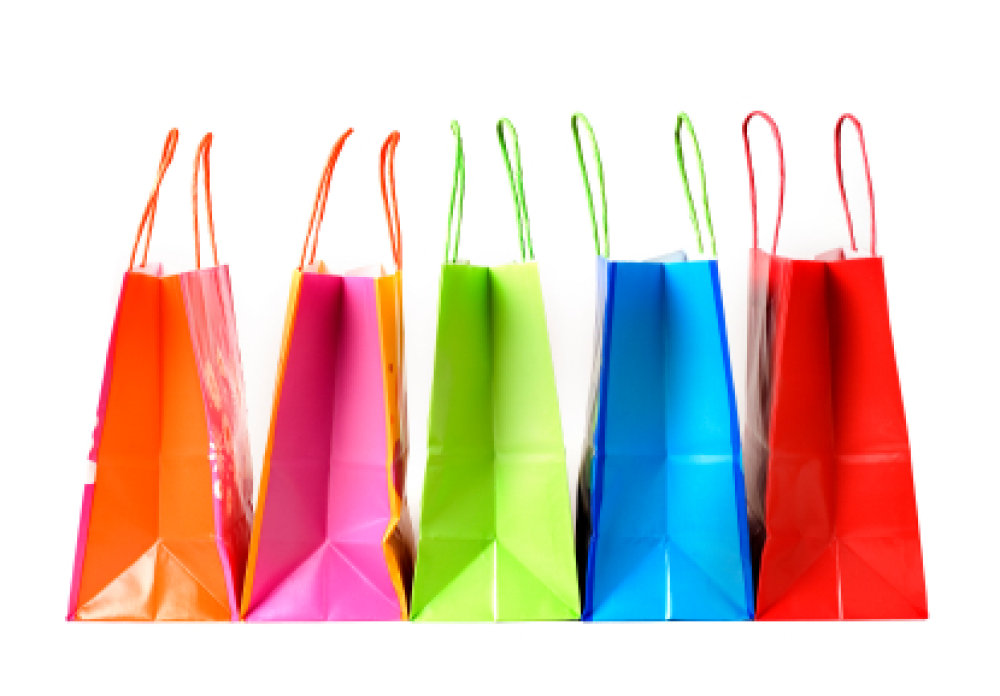 АУДИТ
«Вивчаємо термін придатності»
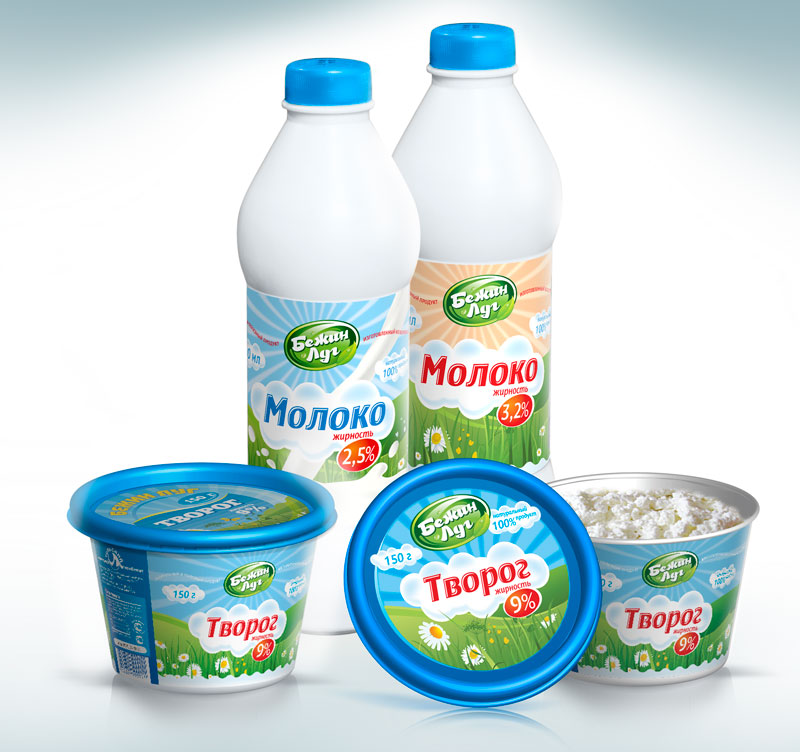 1.Купувати продукти з коротким терміном придатності лише  в магазинах з холодильником.2. Перш ніж купити продукт, уважно вивчити на упаковці термін його придатності.3. Не купувати продукти, термін придатності яких закінчився.4. Не купувати продукти у надутих, чи зіпсованих упаковках.5. Не купувати продукти, що сумнівно виглядають, або мають неприємний запах;6. Дослідити, яка група товарів має короткий термін придатності, та спеціальних умов зберігання
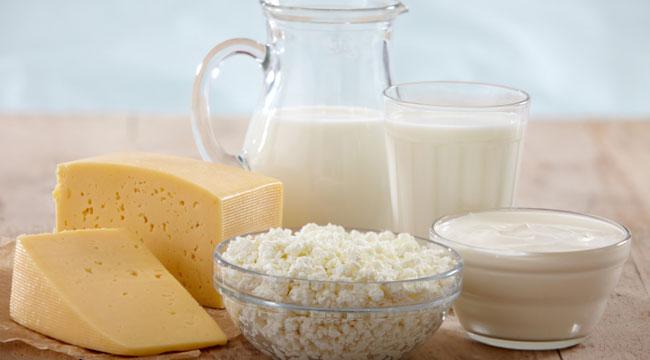 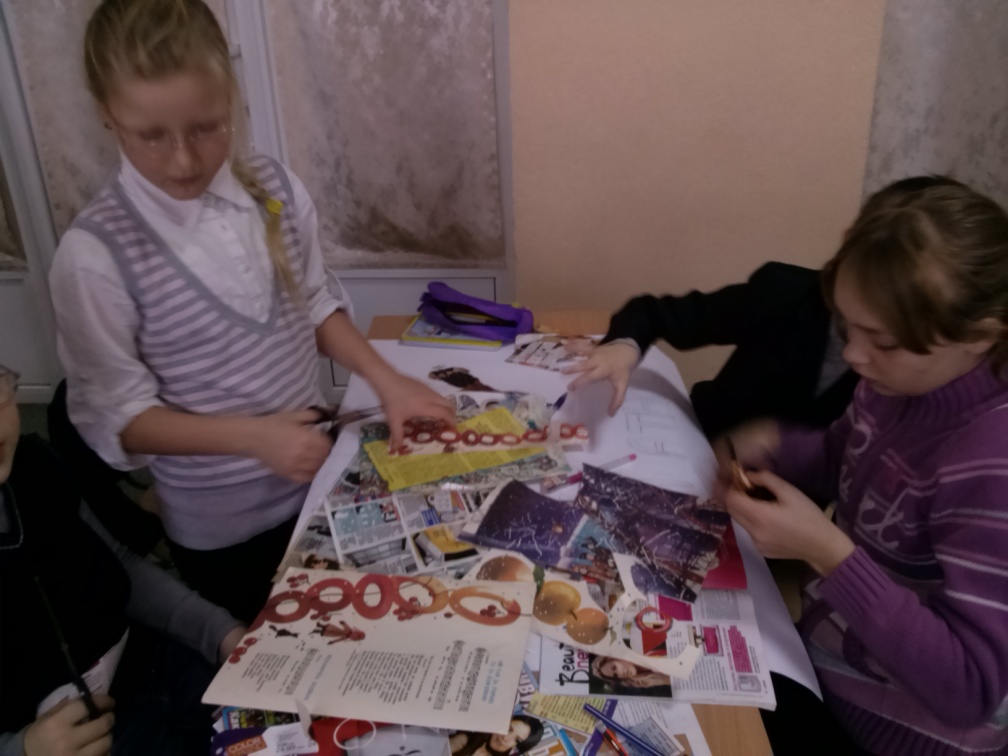 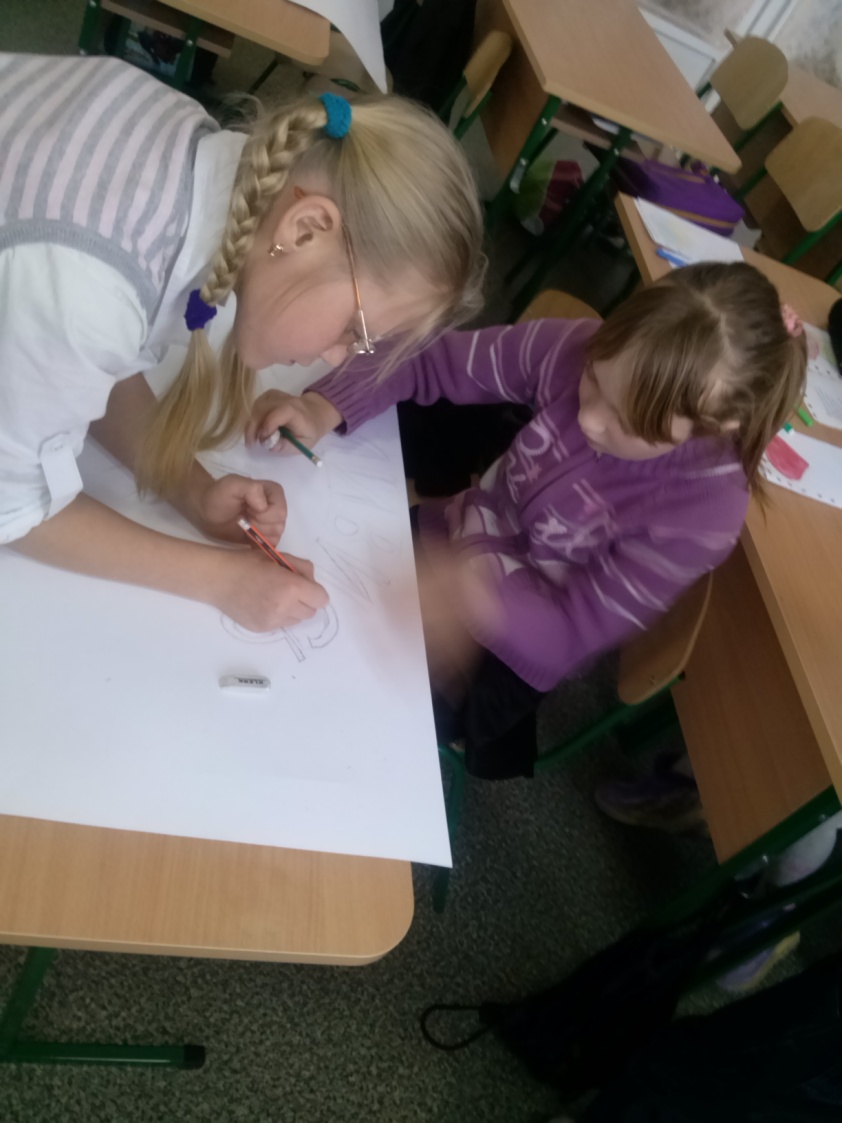 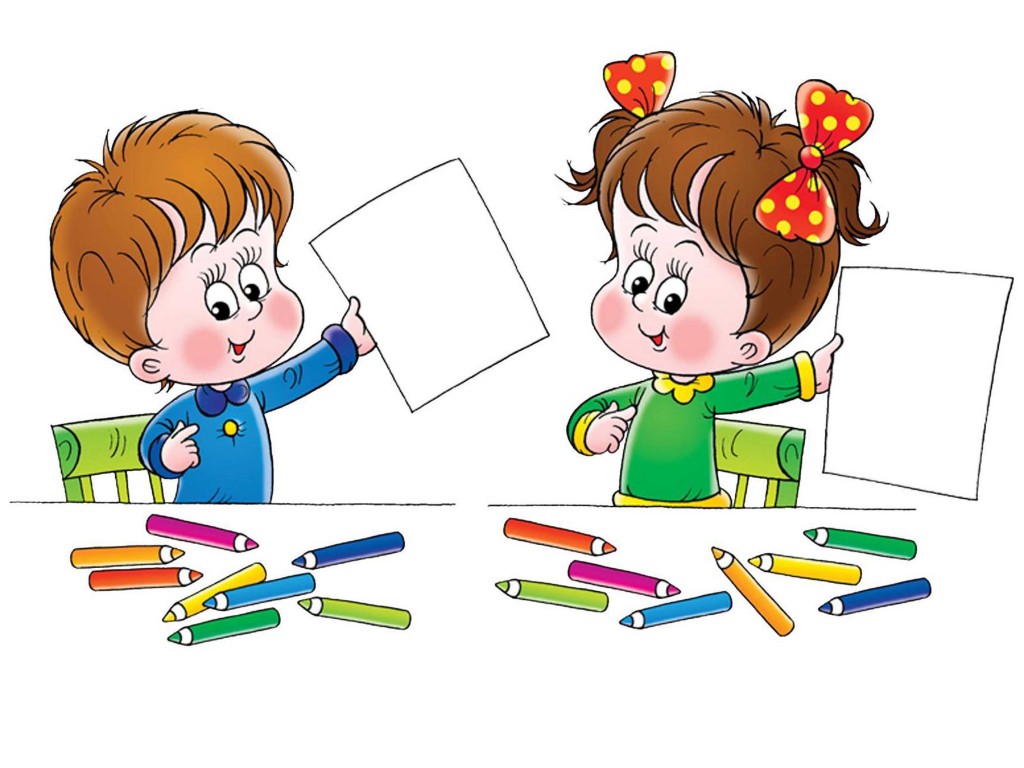 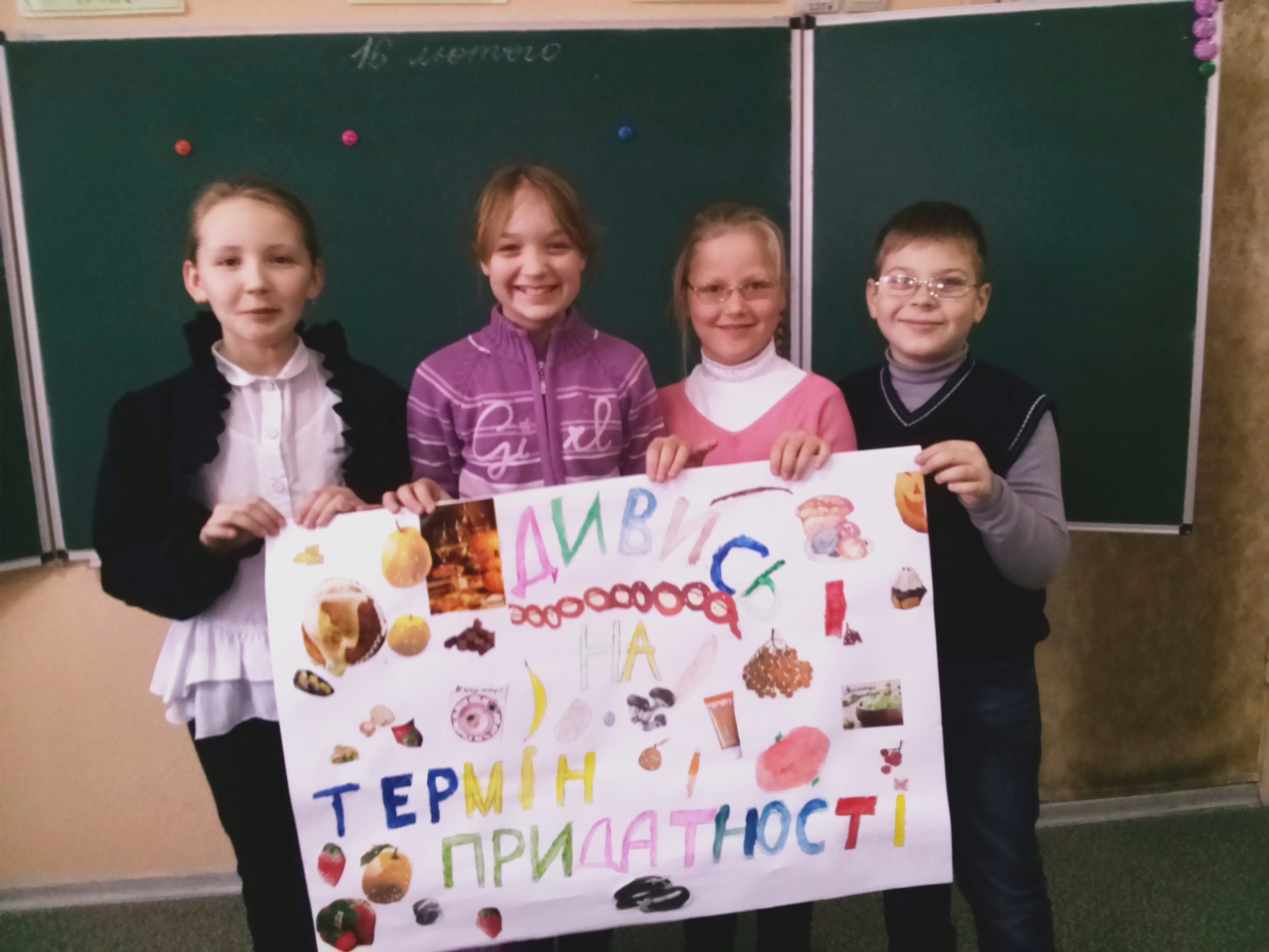 “Листівка-сюрприз”
1. Дізнатися, чим цікавиться людина, яку хочеш привітати.
2. За сюжетом про предмет, який цікавить цю людину, зробити екскіз малюнка.
3. Підготувати необхідні матеріали та приладдя.
4. Створити листівку.
5. Скласти і записати цікаве привітання, наприклад, у віршах.
6. Подаруй.
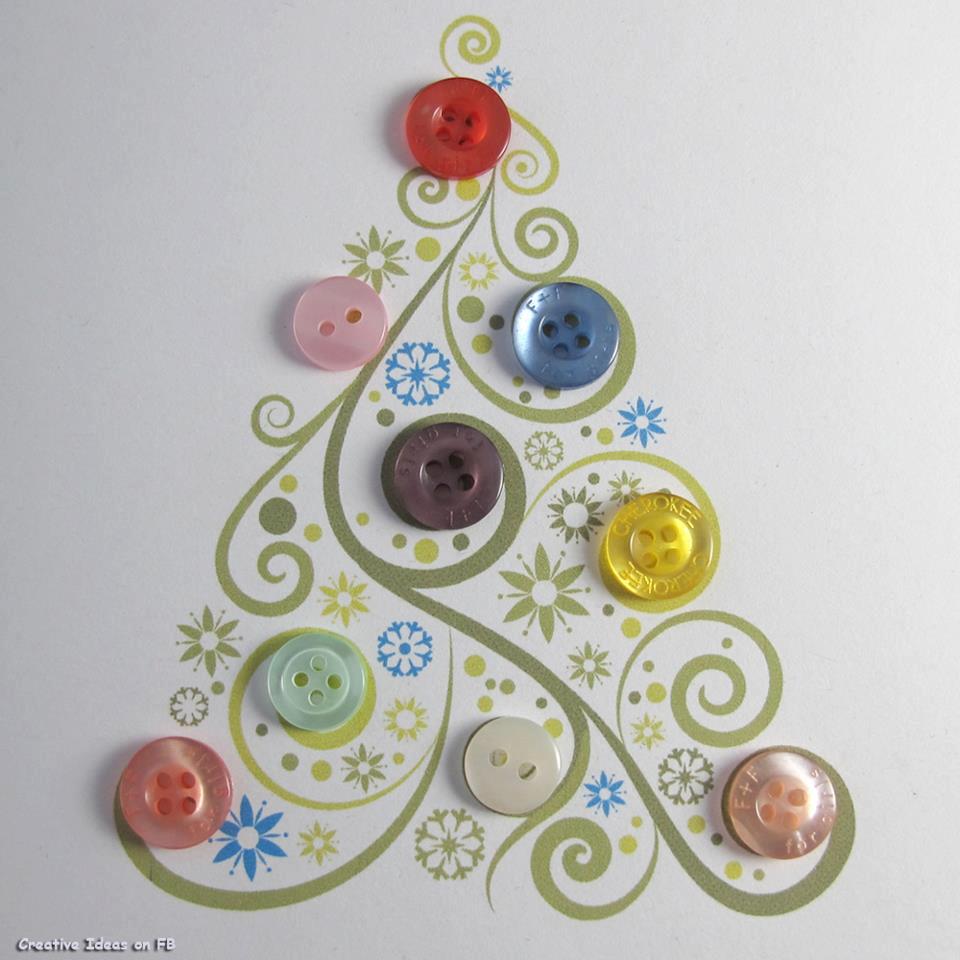 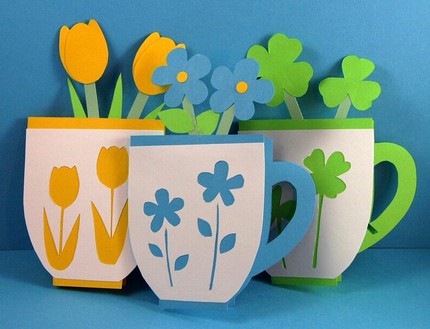 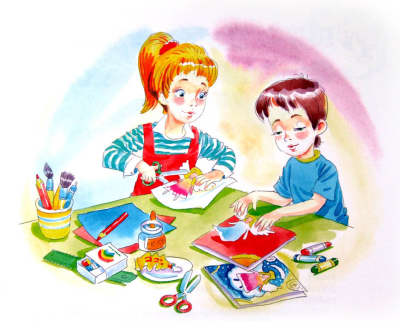 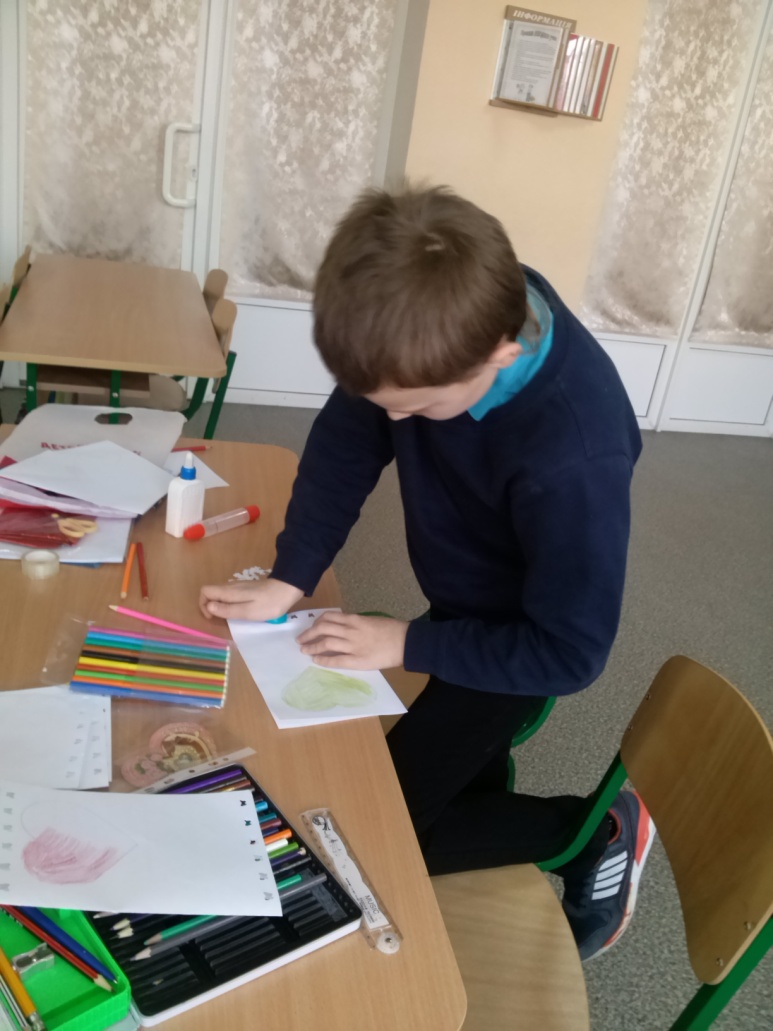 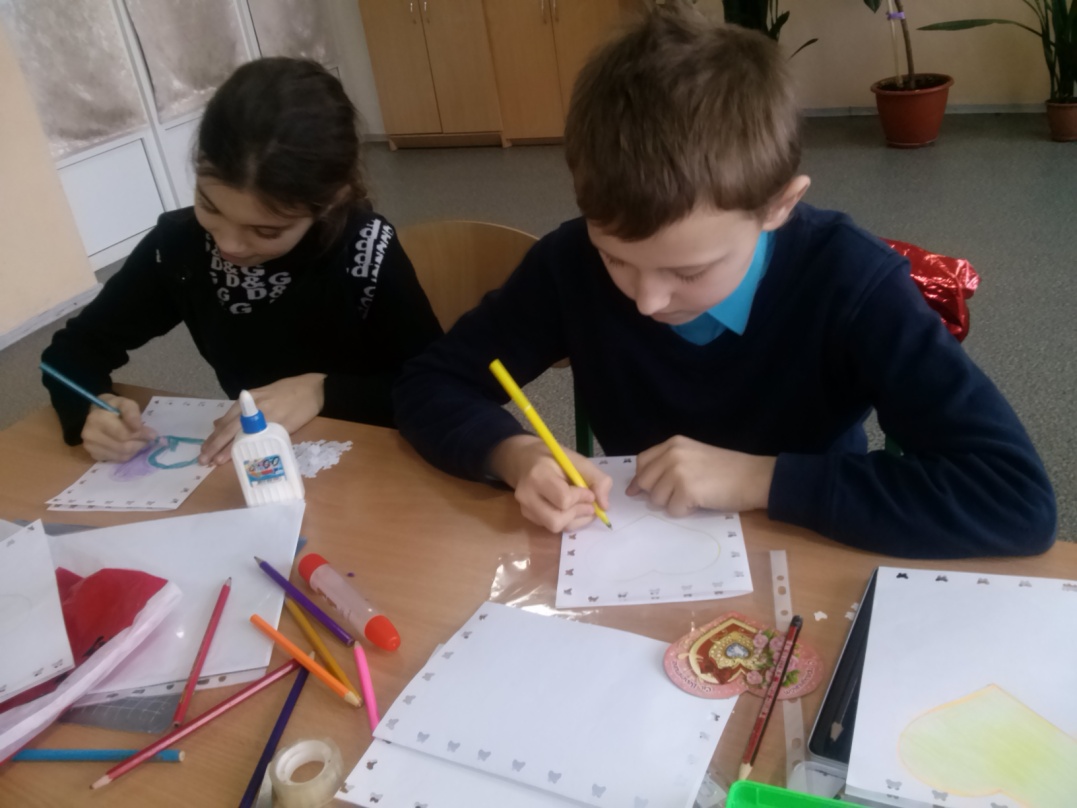 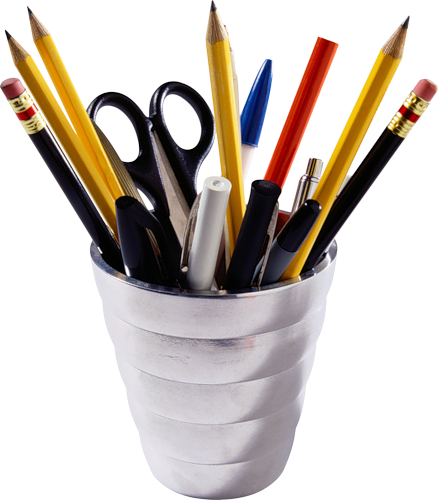 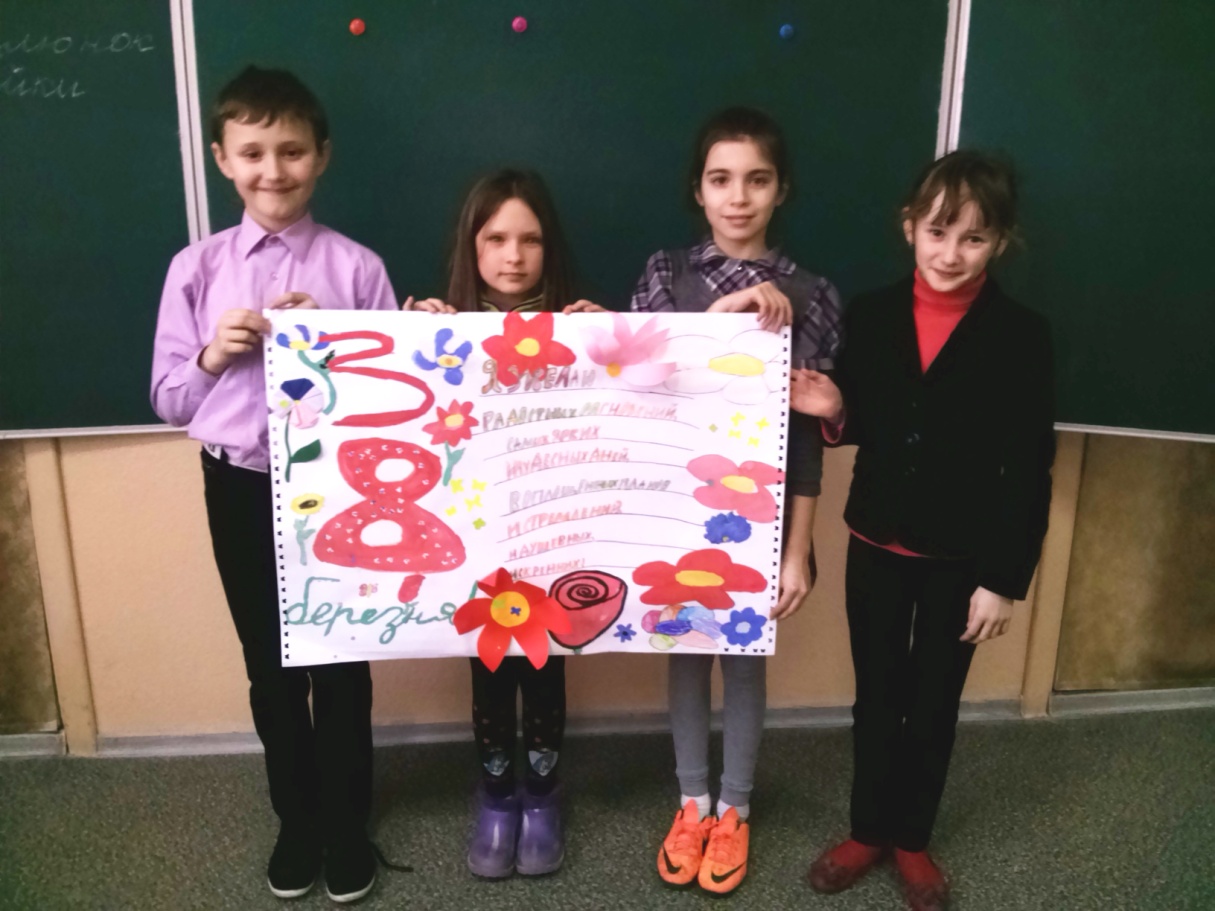 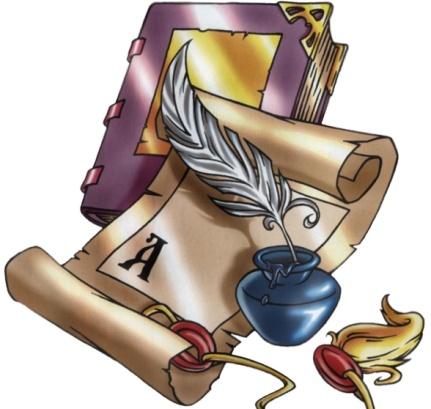 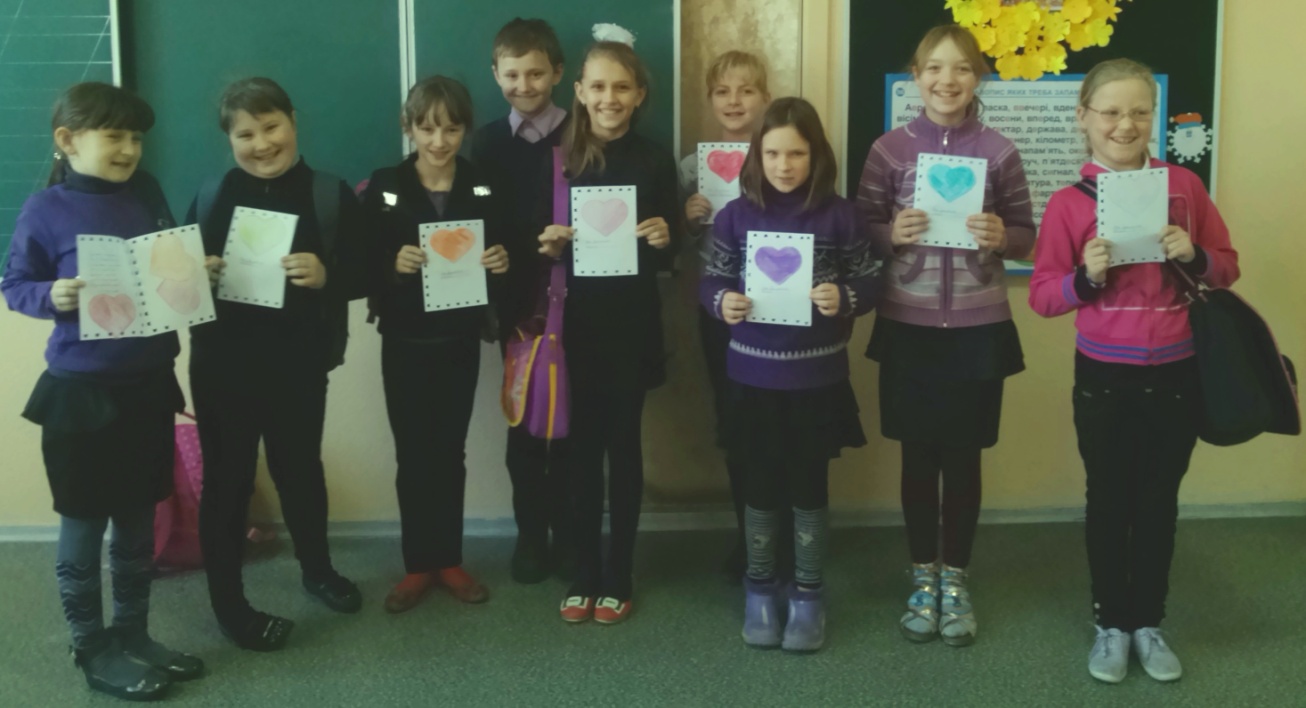 “Моя скарбничка”
1. Зробити з підручного матеріалу скриньку-скарбничку.
2. Час від часу поповнюй ії частиною зі своїх кишенькових коштів, що залишаються після необхідних покупок.
3. Не заходь у магазин без потреби. Намагайся не купувати того, без чого можна обійтись хоча б до завтра.
4. Звернись до дорослих за допомогою - задіяти батьків 
до економії і заощадження коштів.
5. Придбати на зібрані кошти…
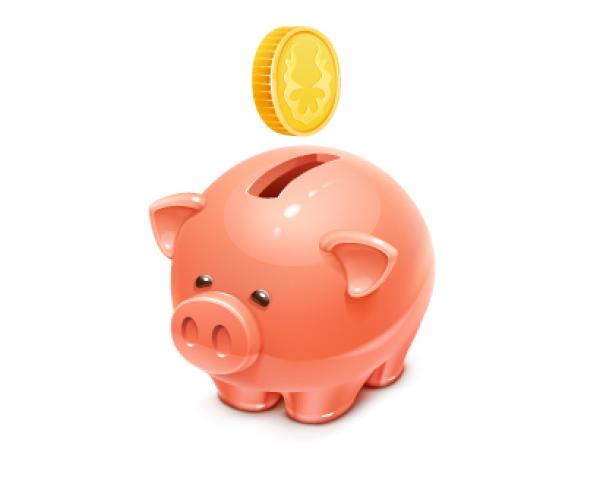 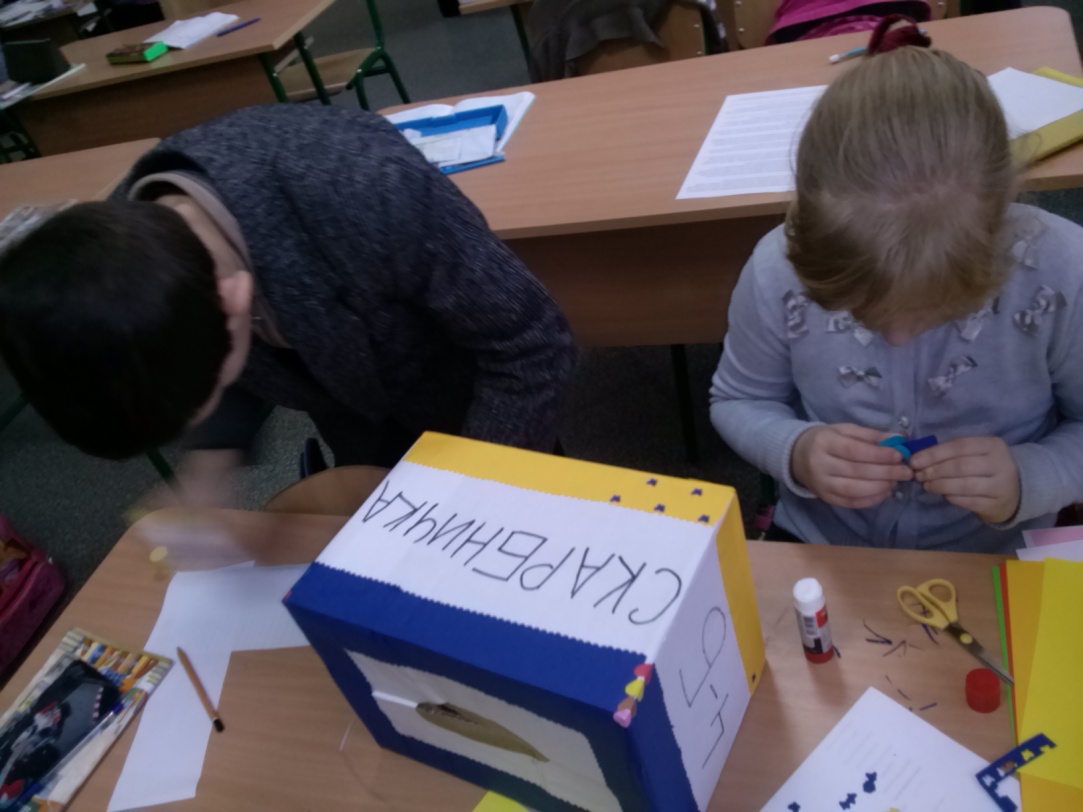 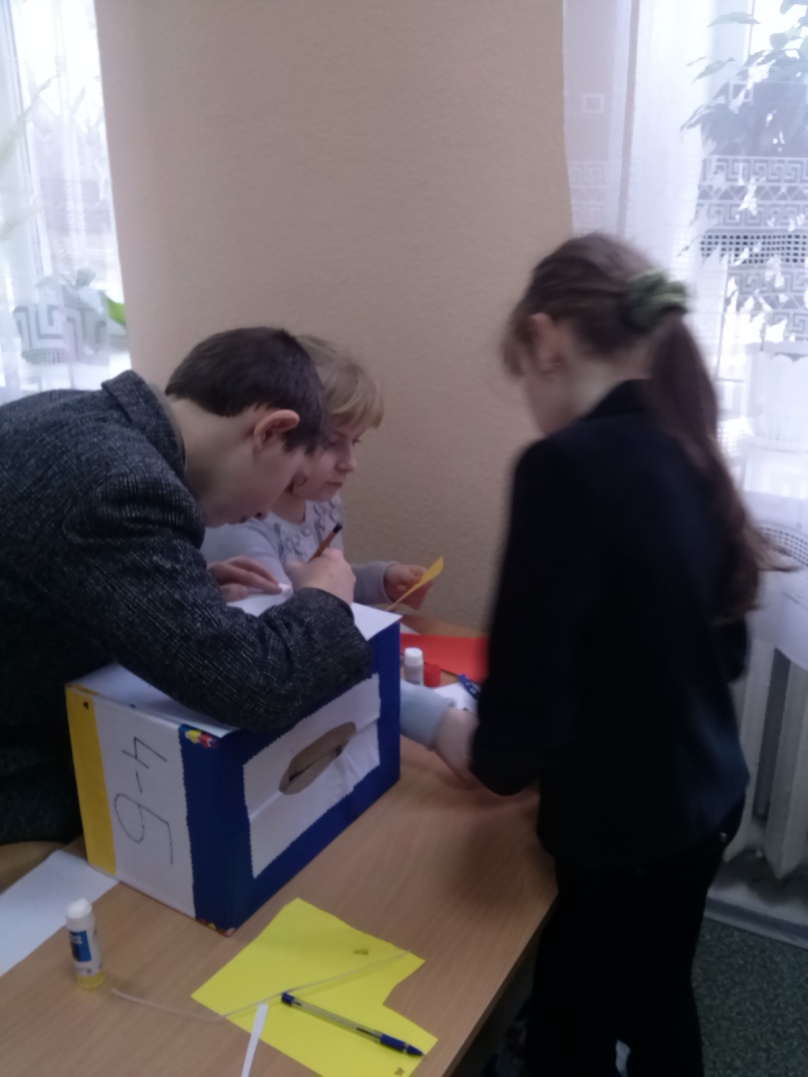 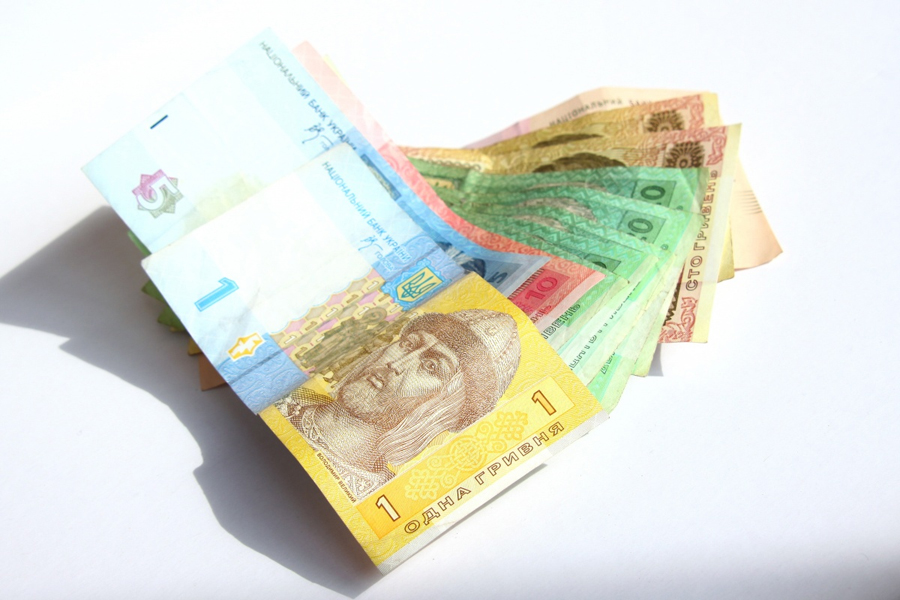 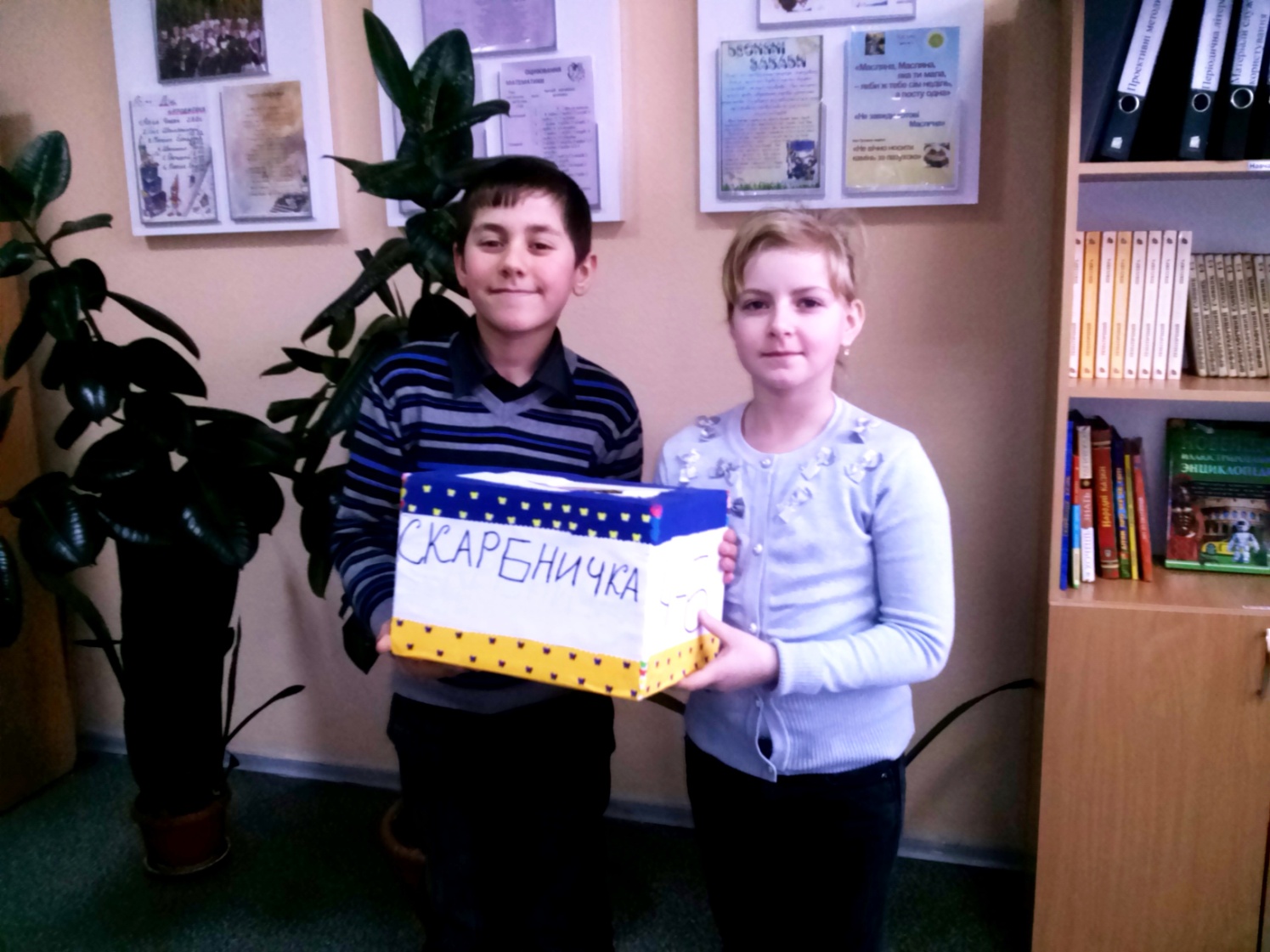 “Старим речам-нове життя”
- конструювання нових речей з підручних матеріалів;
 - заощадження грошей з сімейного бюджету, які можна витратити на щось інше, цікаве і потрібне;
без зайвих витрат грошей і часу з’являються 
    оригінальні речі.
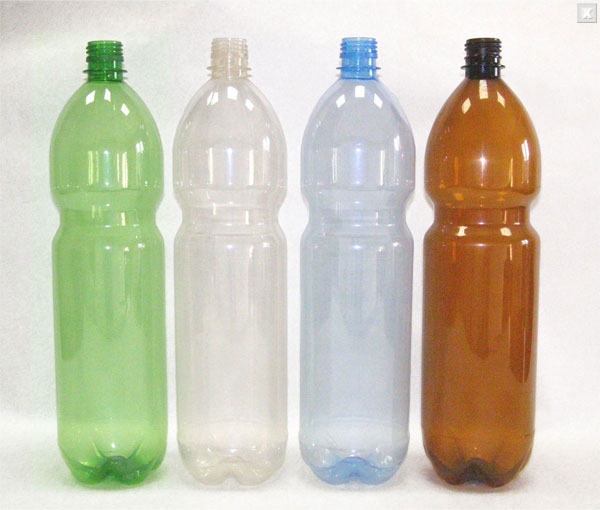 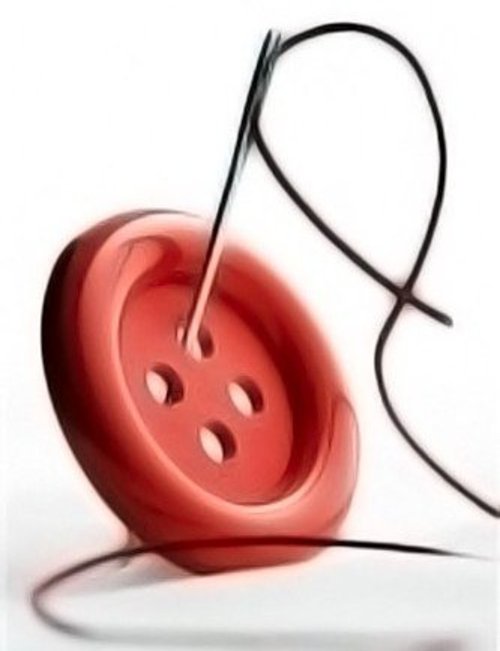 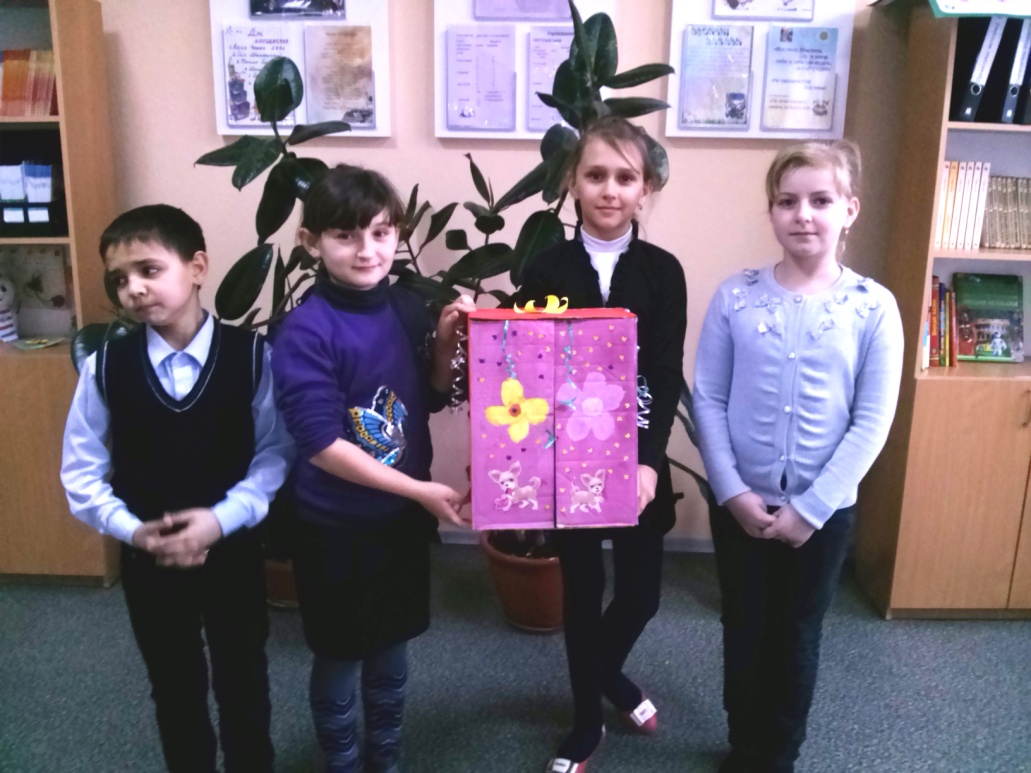 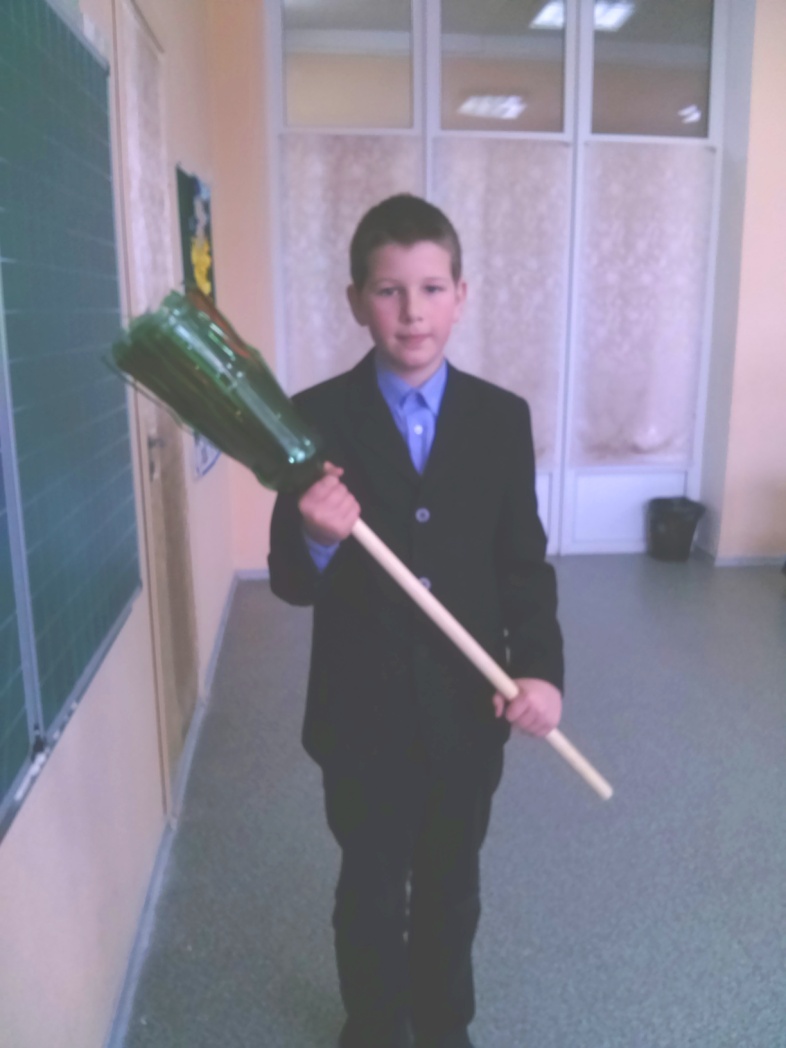 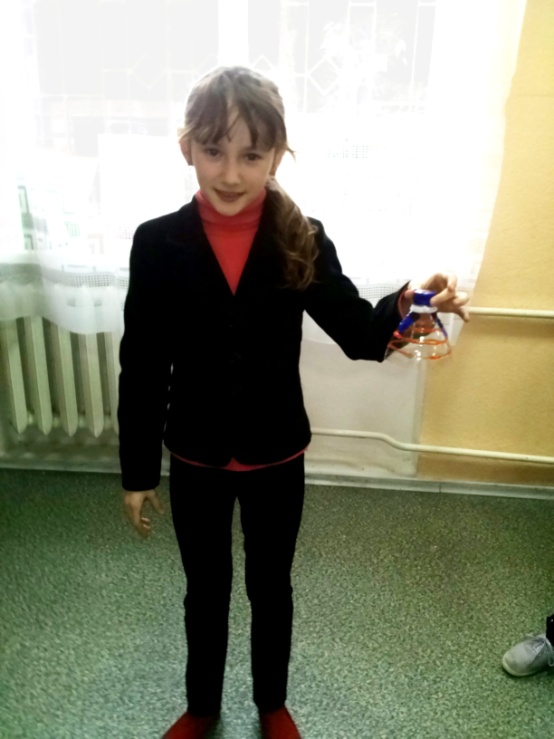 Віднині 4-Б клас нашої школи належить до лав покупців, 
які намагаються змінити планету на краще, роблячи лише розумні покупки!!!
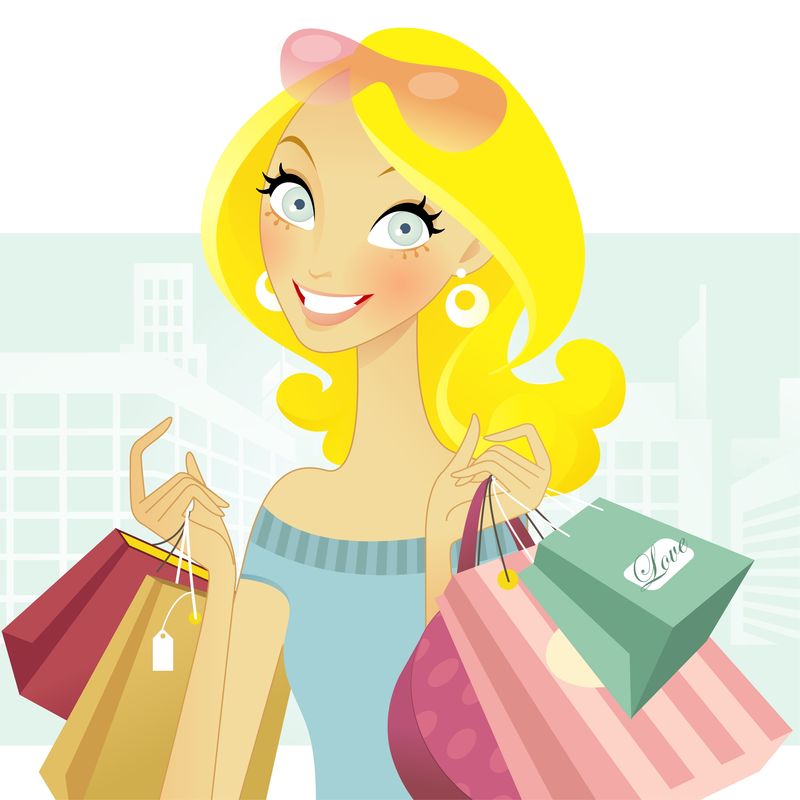